RADOMSKA SZKOŁA WYŻSZA   	WYDZIAŁ NAUK O ZDROWIU	KIERUNEK: PIELĘGNIARSTWO	STUDIA DRUGIEGO STOPNIA
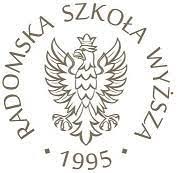 Proszę wpisać temat pracy magisterskiej
Autor: Proszę wpisać imię i nazwisko autora pracy
Numer indeksu:
Promotor: Proszę wpisać tytuł oraz imię i nazwisko promotora pracy.
Radom 2024
Cel i przedmiot badań
Główny cel pracy:
Proszę wpisać cel pracy
	

Przedmiot badań:
Proszę wpisać przedmiot badań.
Problemy badawcze
Problem główny:
Proszę wpisać problem główny w tym miejscu

Problemy szczegółowe:
Proszę wpisać problemy szczegółowe w tym miejscu stosując numerację. Slajd można duplikować jeżeli jest za mało miejsca na wypisanie wszystkich problemów szczegółowych.
…….
…….
…….
Hipotezy badawcze
Hipoteza główna:
Proszę wpisać hipotezę główną w tym miejscu.

Hipotezy szczegółowe:
Proszę wpisać hipotezy szczegółowe w tym miejscu używając numeracji. Slajd można duplikować jeżeli jest za mało miejsca na wypisanie wszystkich hipotez szczegółowych. 
….
….
….
Metodyka badań
Metoda badań:
Proszę w tym miejscu wpisać metodę badawczą.

Technika badań:
Proszę w tym miejscu wpisać technikę badawczą.

Narzędzia badawcze:
Proszę w tym miejscu wpisać narzędzia badawcze.
Charakterystyka grupy badanej
Proszę wstawić opis grupy badanej: liczebność oraz najważniejsze cechy socjodemograficzne.
Weryfikacja hipotez
Hipoteza główna:
Proszę w tym miejscu wstawić hipotezę główną.

Hipotezy szczegółowe:
Proszę w tym miejscu wstawić weryfikację hipotez szczegółowych używając numeracji. Slajd można duplikować jeżeli jest za mało miejsca na wypisanie wszystkich hipotez szczegółowych. 
…..
….
….
….
….
Dziękuje za uwagę
Wnioski
Proszę wpisać wnioski w używając numeracji (1,2,3)
…..
…..
…..